Cutting trees and the cutting lemma
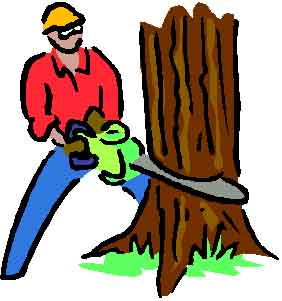 Presented by Amir Mograbi
Goal:
Solve the Triangular range counting problem.
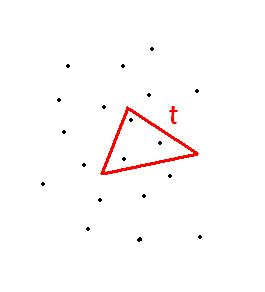 The problem:
Given a set S of n points in the plane and a triangle t, count the points in t.
t contains 3 points
For now lets forget it altogether,
We must perform some steps before.
Cutting Trees
Definition: given a set L of n lines in the plane

A (1/r)-cutting is the partitioning of the plane into triangles (possibly unbounded) so that each triangle is intersected by at most n/r line.
The size of the cutting is defined as the number these triangles.
An example:
A (1/2)-cutting of size 10 in a plane with a set of 6 lines
n/r = 6/2 = 3 the maximum of lines to intersect a triangle.
The cutting lemma
For any set L of n lines in the plane, and any parameter r with 1≤r≤n, a (1/r)-cutting of size O(r^2) exists.
A new problem:
Given a set L of n lines in the plane.
 Query: given a point p, count how many lines are below p.
Solution:
We solve this by building a cutting tree over the set of lines, and performing the query using it.
Structure of Cutting trees
The tree structure is recursively defined as follows: 
Given a (1/r)-cutting of size O(r^2) of the plane, and a set L of lines.
 

If there is only one line in L, the tree consists of a single leaf where L is explicitly stored.
l
Structure of Cutting trees – cont.
If L consists of more than 1 line the tree will consist of a root with r^2 children.
	each child corresponds to a single triangle of the cutting.
	each child v, contains:
L-(v) number of all lines under it.
L+(v) number of lines above it.
τ(v) a cutting tree over lines intersecting v.
…
r^2 direct children of the root each refers to a triangle of the cut
Note: using a new (1/r)-cutting of the triangle which corresponds to v.
Structure of Cutting trees – cont.
A visual example of L-(v) L+(v)
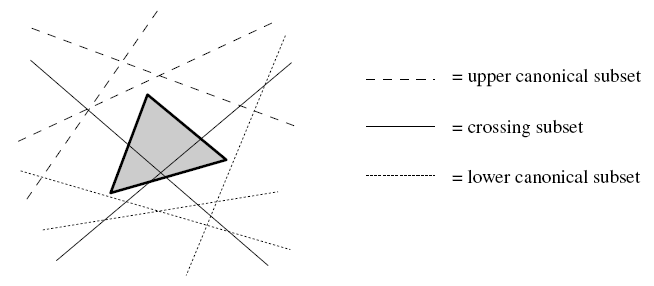 Yes, they are called “canonical subsets” but I spared you the jargon earlier.
Using cutting trees
Given a point p and a set L of n lines in the plane we want to count the number of lines under p.
Algorithm:
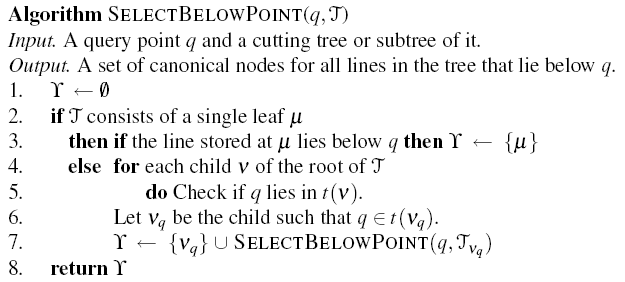 Space and Time requirements
We now prove that using the “select Below Point” algorithm takes              time, and the cutting tree used by the algorithm takes 
Proof: Let Q(n) denote the runtime, it satisfies:
Which solves to:
Finding time complexity
Space and Time requirements – cont.
According to the cutting lemma:
Given r ,we can construct a (1/r)-cutting for L of size        ,c is a constant.
Let ε>0 we will prove that by wisely choosing r we could make the space complexity:
Resolve to:
Since we have cr^2 children, each a cutting tree over at most 1/r lines.
Let p=cr^2
Now it boils down to this!
This is a geometrical series and p<1, thus its bounded by the constant 1/(1-p)
so its O(1)
We promised that complexity would be proved to be: 
                           For any ε>0
c is a constant we cant change (given by the cutting lemma)
On the other hand, r we can choose!
So for a required ε let
Now we look at this
Combining the above we get:
Space Time complexity recap
We saw that we can query (count and select) the number of lines under a point in:
Time: 
Space:
Where n is the number of lines, and ε>0 is as small as we want.
Cutting Trees – two level tree
Earlier we solved the query: “find the number of lines below a point”


Now we see how we solve this new query:

Input: two points q1 q2, a set L of n lines
Query: count the lines from L below both q1 & q2.
At first glance…
Hold your horses! Can’t we just determine which point is lower and query for lines below that point like we did before?
Absolutely Not!
Cutting Trees – two level tree cont.
Structure of a two level cutting tree:
 first we construct  a cutting tree as before, T
 for each direct child of the root of T:
In addition to L-(v) the number of lines below v we store T-(v), which is a cutting tree over the lines below v.
T-(v)
…
v
T(v)
Cutting Trees – two level tree cont.
Algorithm:
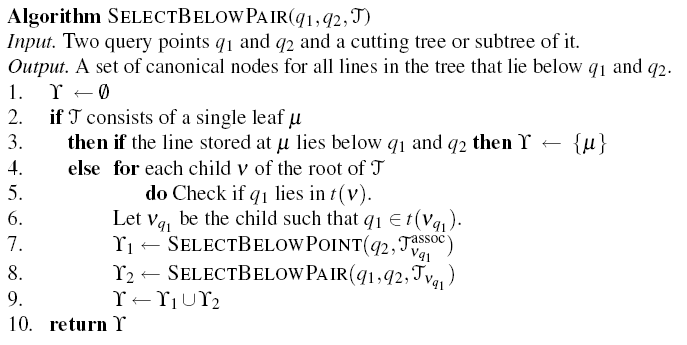 Two level cutting tree - Analysis
We will prove that adding the extra level will:
Keep space complexity as before:
Worsen time complexity to:
Which solves to:
Which solves to
The only difference here is that we replace r^2 with r^2 + O(logn)
After replacing:
Since we have cr^2 children, each a cutting tree over at most 1/r lines.
Three level cutting tree
A three point query
Given: 
a set L of n lines in the plane
Query:
For a triple of points, each of which has a direction attached (below/above):
	Find out how many lines answer the criteria of the points.
Three level cutting tree - structure
Root
Direct child
2-level tree over lines below
2-level tree over lines above
3-level tree over intersecting lines
Three level cutting tree
Input: three query points p1,p2,p3, with ↑↓, a 3-level cutting tree T
Output: a set of all canonical subsets that fulfill criteria

SelectTriple(p1,p2,p3,T)    (we assume p1↓,p2↓,p3↑)
γ←Ø
If T is a single leaf
Then – check explicitly if the line fulfills criteria
Else -   find the child which p3 belongs to – Vp3
 γ1 ← SelectTriple(p1,p2,p3,T(Vp3))
 γ2 ← SelectBelowPair(p1,p2,T+(Vp3))
 γ ← γ1 U γ2
Return γ
Three level cutting tree - Analysis
Similarly to its two level variant:
Lets look at the recurrence
Time:



Space:
Which solves to:
Which solves to
Applying to our first problem:
Using the duality transform
we convert the set of points P to a set of lines L.

 convert the three lines of the query triangle into a triple with above/below tag.

 perform the query, and then we can convert the lines found back to the original points.